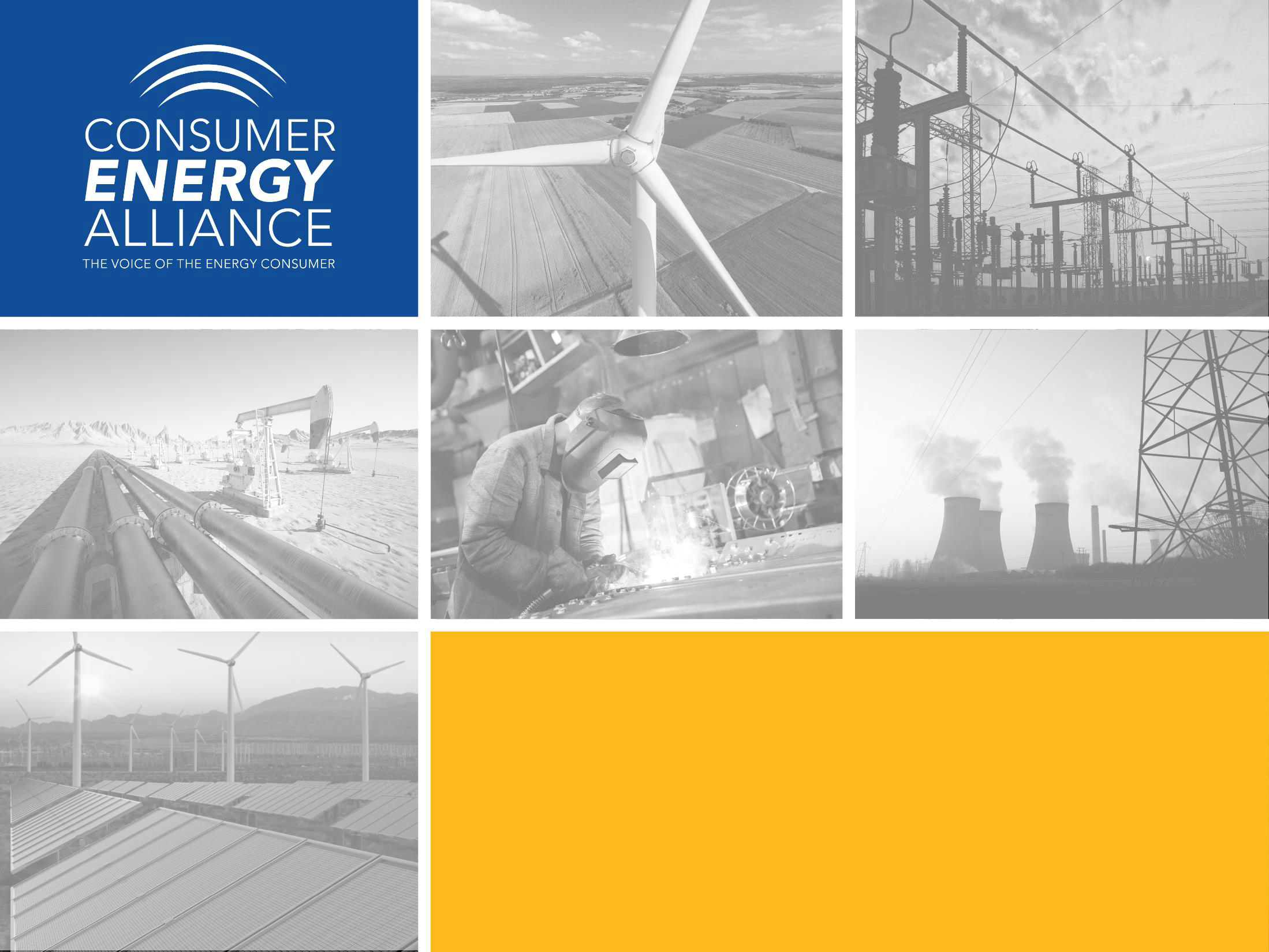 NECPUC Symposium
Evaluating Resource Costs: Considerations for 
Regulators
May 20, 2024
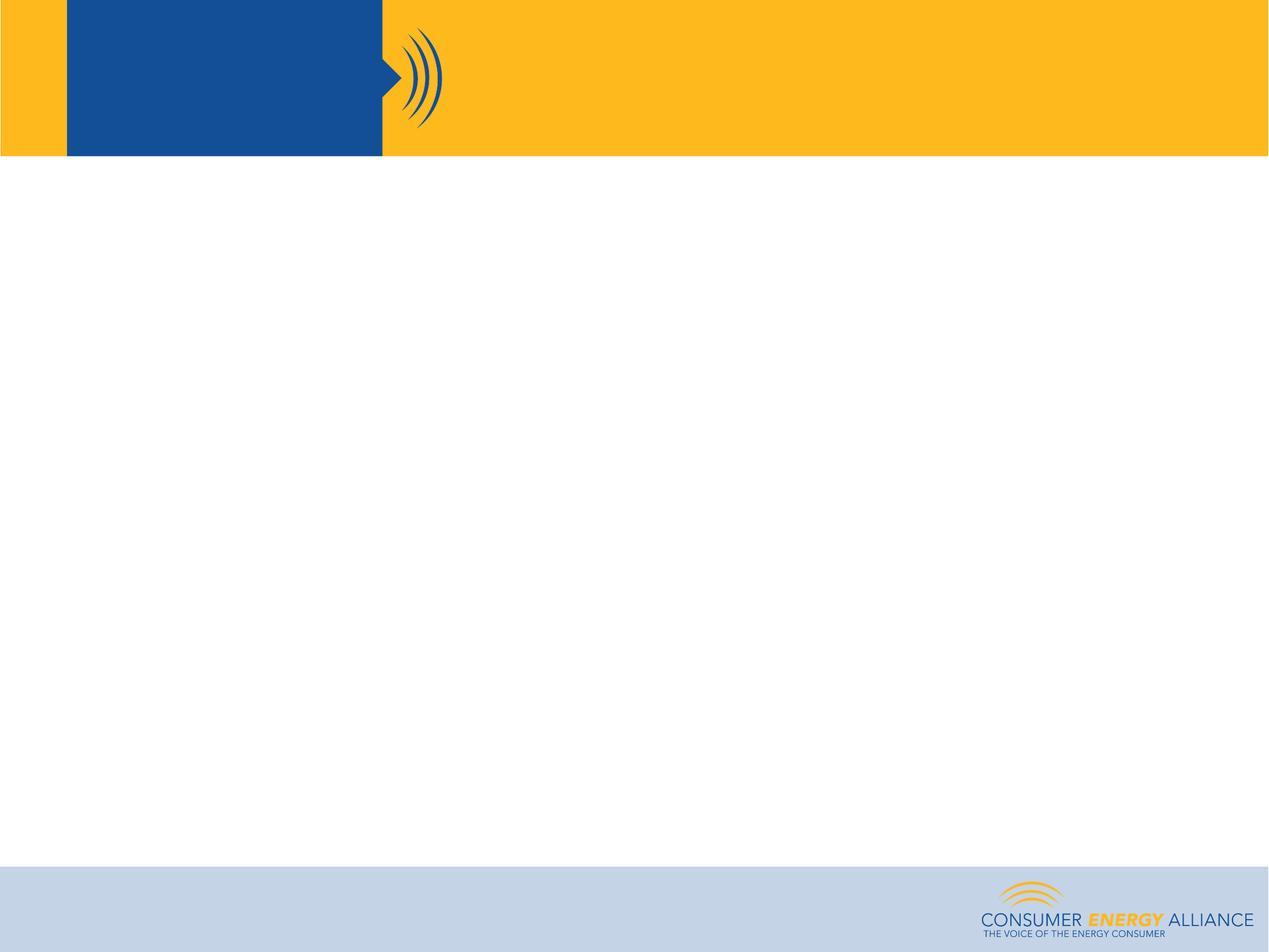 CONSUMER
ENERGY
ALLIANCE
Consumer Advocate
•	Almost 20-year old established national consumer advocate
•	Focused on energy policy impacts on families and business
Chapters
National & Local
375+
500,000+
Affiliate Members
Individual Members
Regional Chapters
Board of Directors
GE
Cross Section of the 
Economy
Gulf Coast
Northeast
Mid-Atlantic
Midwest
Rockies
Southeast
Southwest
Nucor Steel
VA Manufacturers Assn
Caterpillar
Farmers, Manufacturers, 
Labor, Transportation, 
Industrial/Commercial,
FL Hispanic Chamber
Port Fourchon
Plastics, Local Chambers, 
Small Businesses,
Rice Univ Baker Institute
Wortham Insurance
ATA
Families
NACS
•	Offices in:Texas, DC, Louisiana, Colorado, Florida, New Mexico, Ohio, PA, New Hampshire
2
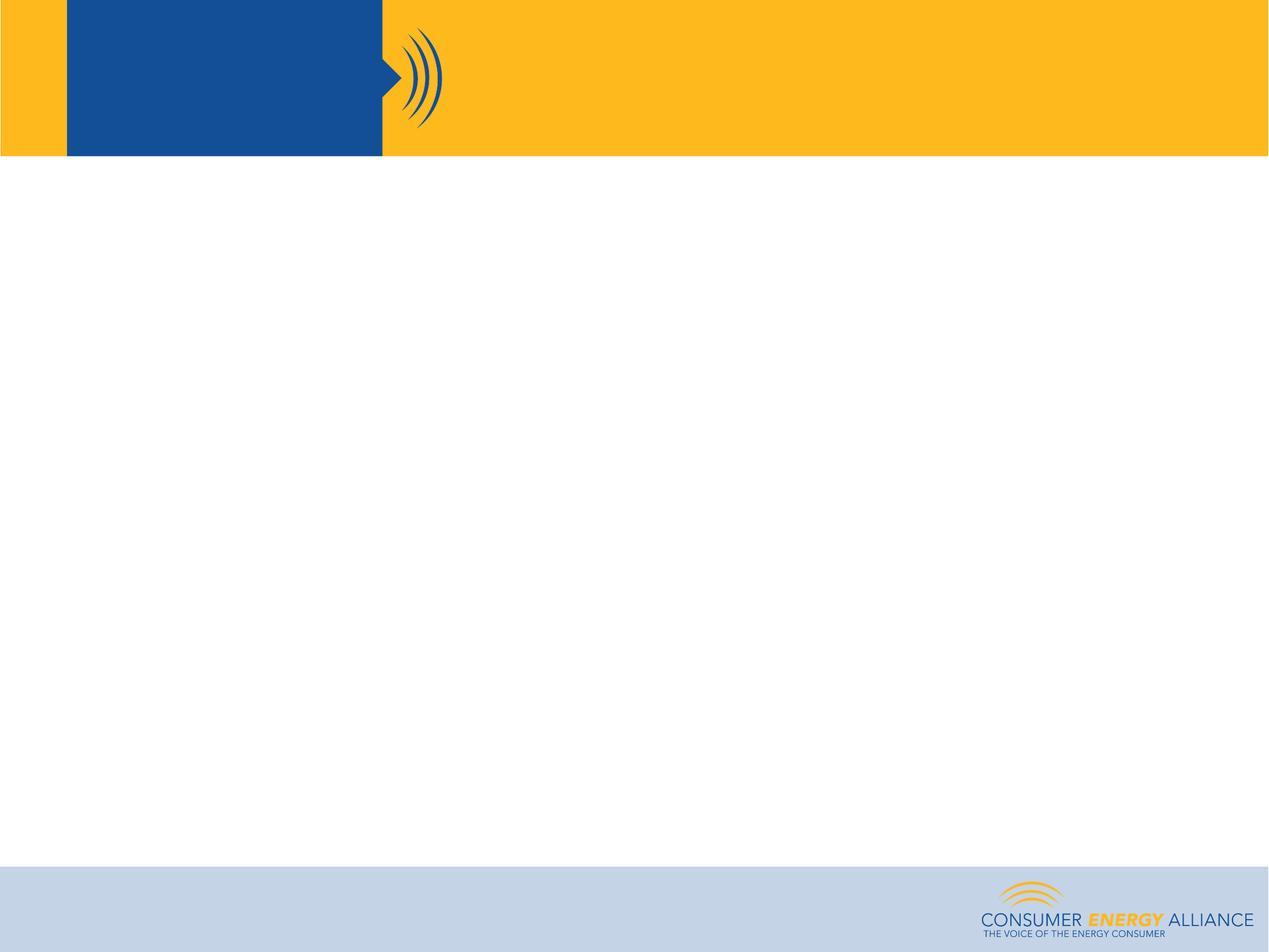 CONSUMER
ENERGY
ALLIANCE
State Climate/Energy Mandates and 
Goals and Costs
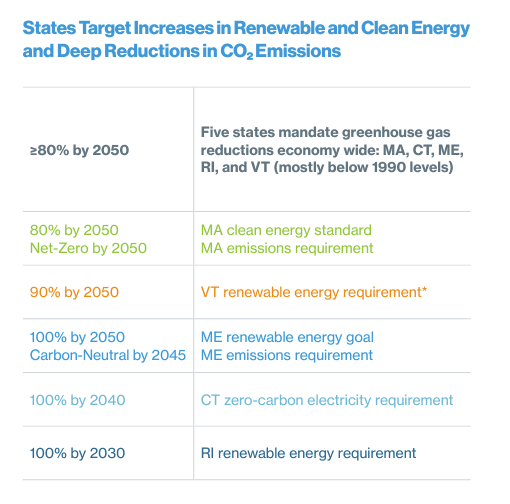 Annual Costs of New England states 
mandated energy purchases is ~$1.7 
billion
•	Monthly household bill impacts
range from ~$4 to $40  (Assuming 
700kWh)
•	2023 ISO Markets=$6.3 billion
3
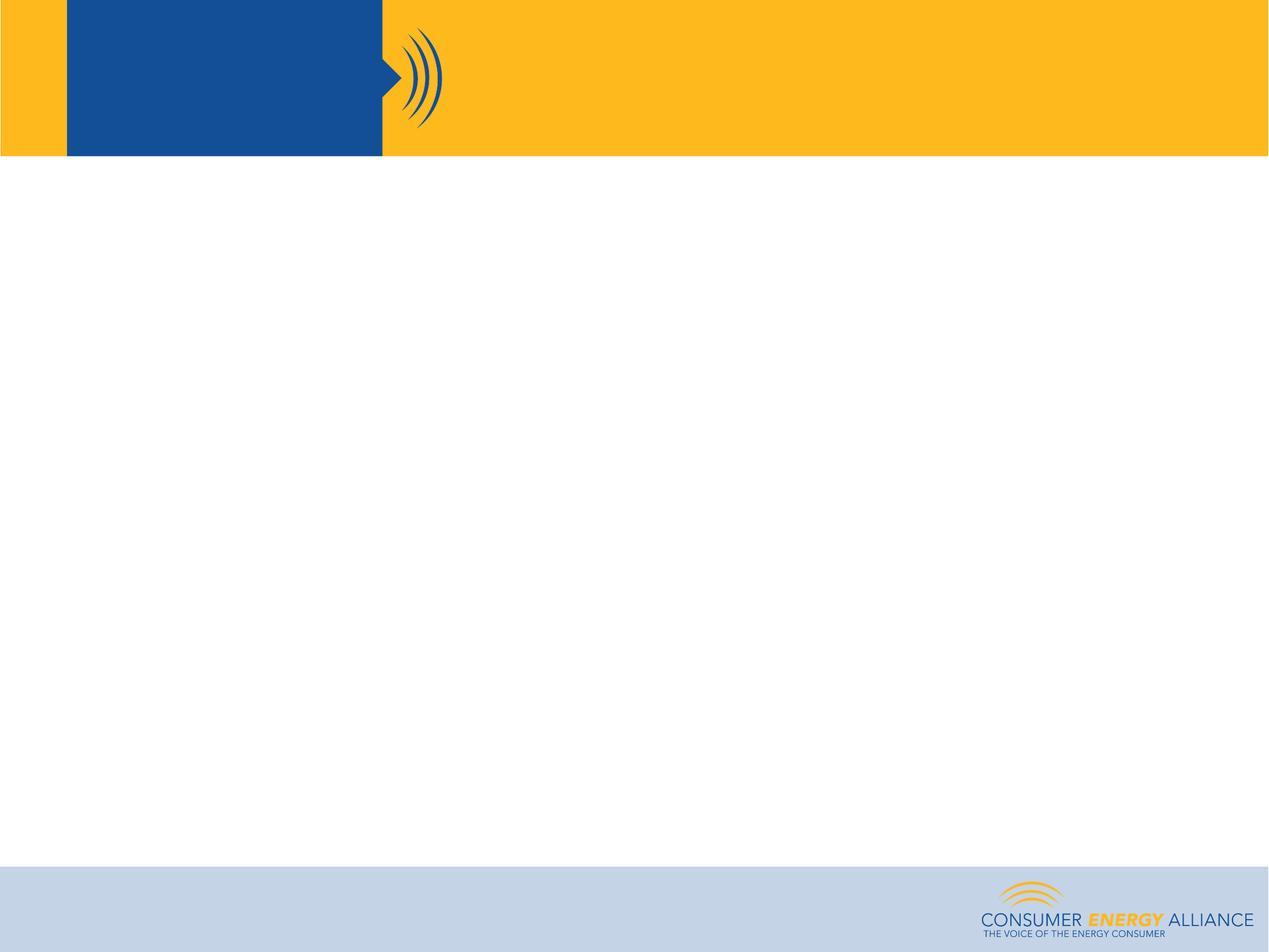 CONSUMER
ENERGY
ALLIANCE
Can Consumers Afford it?
•Lending Tree Analysis:
•	32.3% of Americans say they’ve cut back or skipped basic expenses like
medicine or food at least once to pay their utility bills.
•	In that same period, 21.2% say they’ve been unable to pay part or all of
their energy bill.
•Fed’s 2022 Economic Well-Being of U.S. Households survey:
•	37%of Americans lack enough money to cover a $400 emergency
expense, up from 32% in 2021.
•Recent Press Release from the Federal Reserve Bank of New York:
•Household Debt Rose by $184 Billion in Q1 2024; Delinquency
Transition Rates Increased Across All Debt Types
•May 15thWall Street Journal:
•Inflation Puts More Retirees at Risk of Running Out of Money
•Rising prices require bigger withdrawals from retirement savings.
4
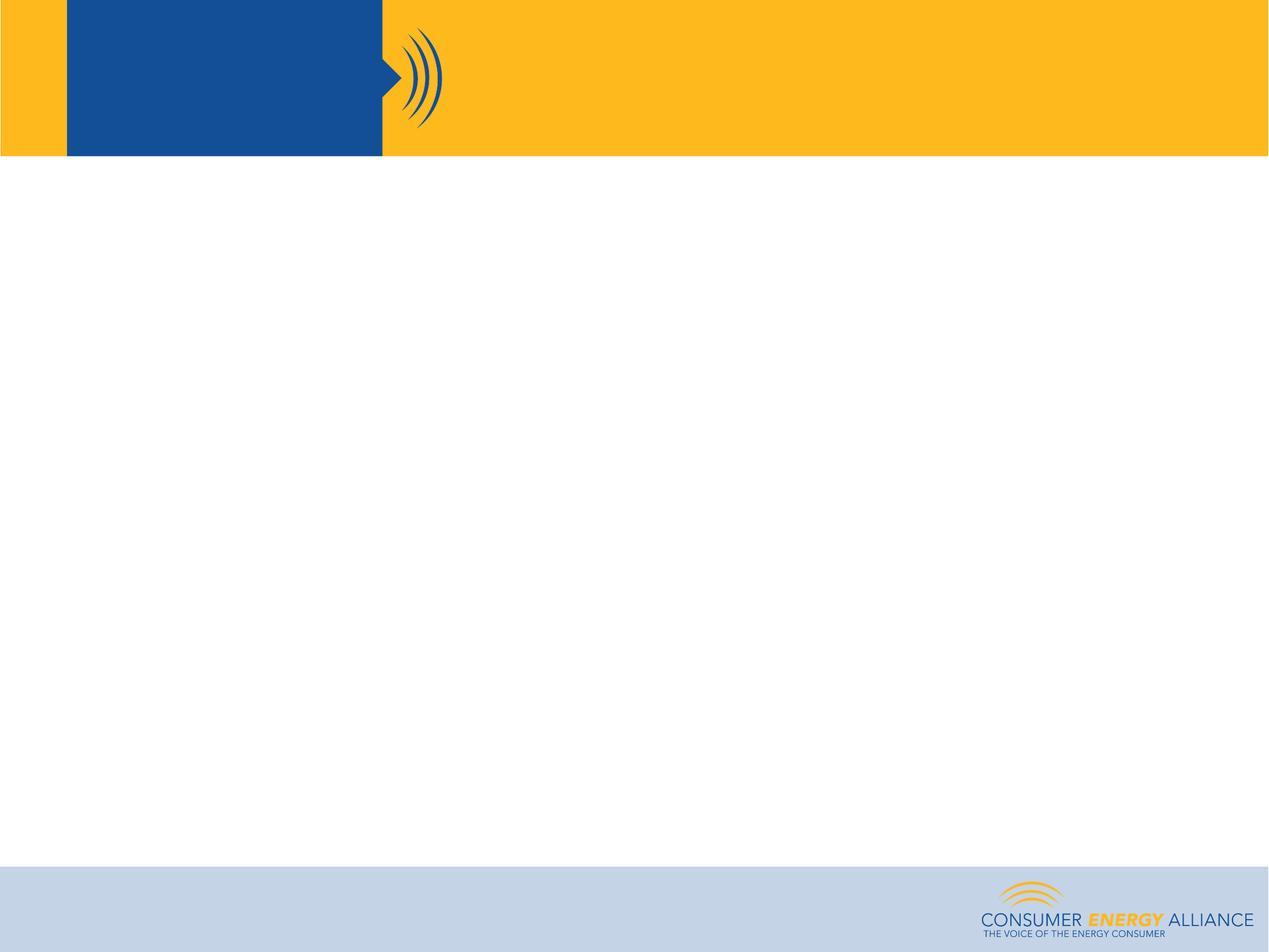 CONSUMER
ENERGY
ALLIANCE
Impacts on Reliability
•2023  NERC ERO Reliability Risk Priorities Report
•#1 Reliability Risk Factor was public policy
•PJM Market Monitor:
•Renewables can replace a significant amount of the energy output, but 
cannot replace capacity.  Capacity means the resources expected to be 
available when needed.
•FERC Commissioner Mark Christie
•Reliability issues aren’t the result of the addition of renewables to the
grid but premature retirements of dispatchable resources.
•Mark Olson, NERC’s Manager of Reliability Assessment presenting
before FERC:
•Reserve margins can give a false sense of reliability.
•Resources like wind and solar have variable output and are weather 
dependent…less fuel diversity means outages can effect a broad class
of resources at one time.
5
GHG Emissions Reductions 
Driving Policies
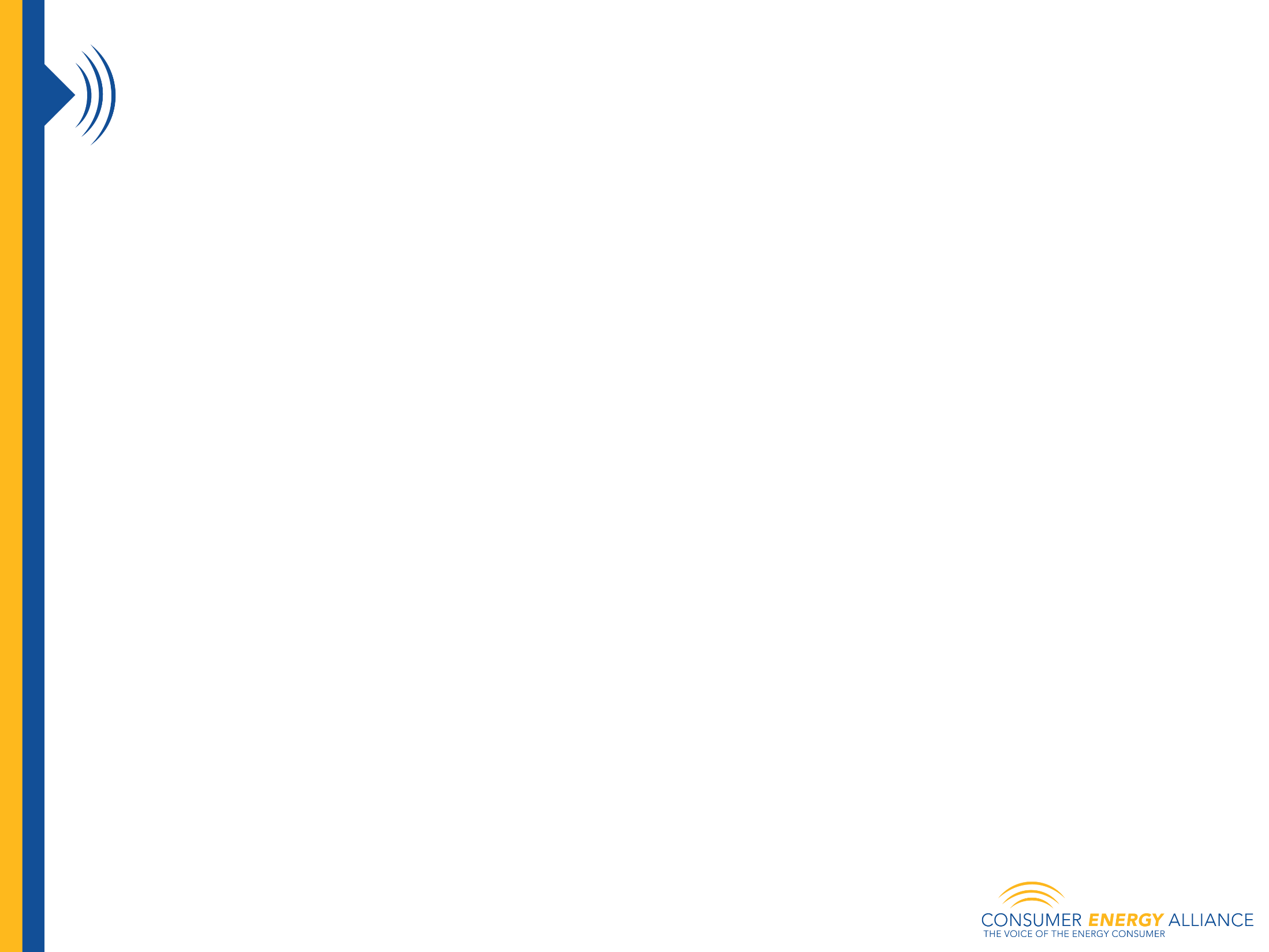 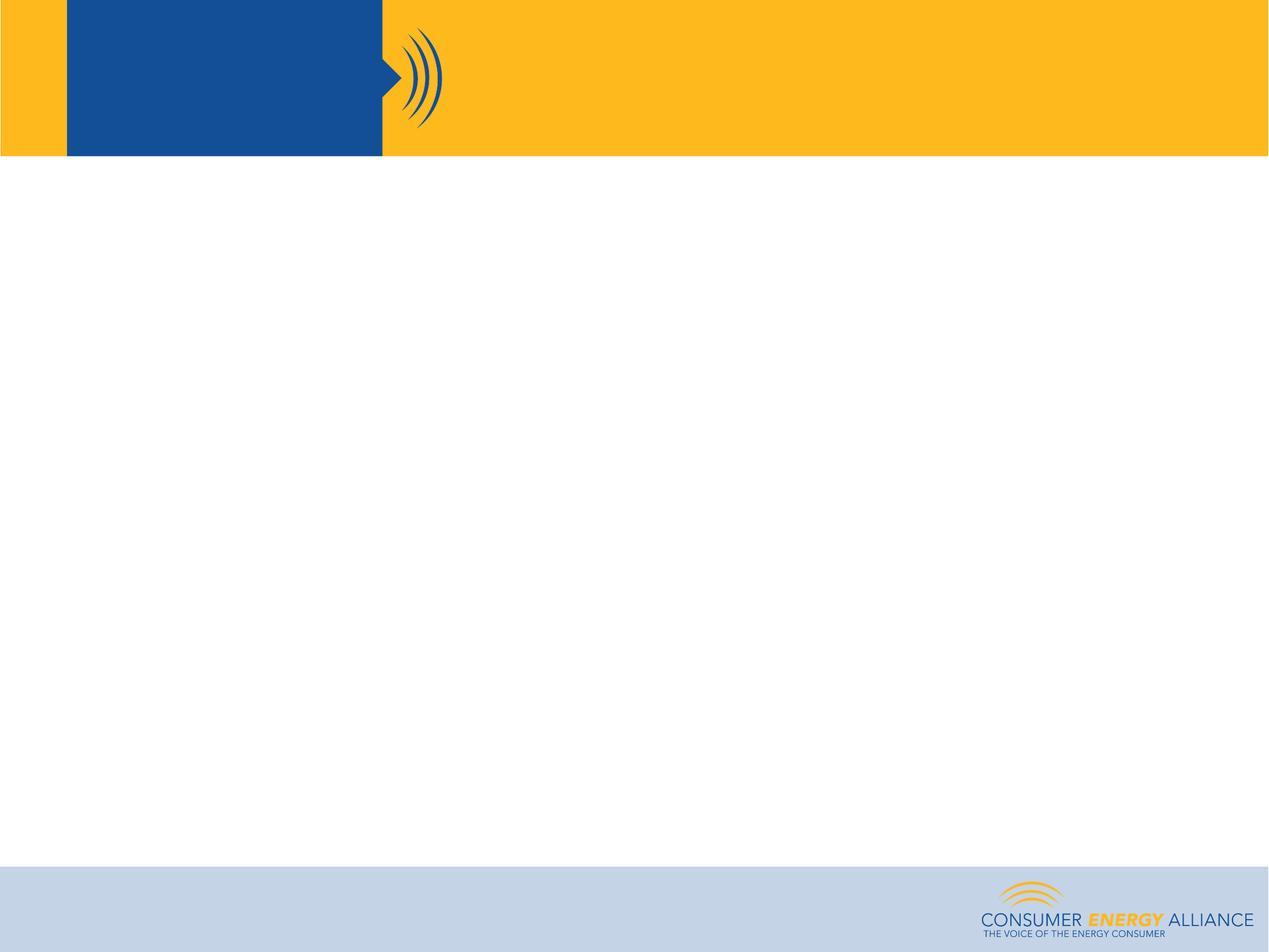 CONSUMER
ENERGY
ALLIANCE
CLICK TO EDIT MASTER TITLE STYLE
•	According to the US EPA United States GHG emissions in 2022 were 17
percent below 2005 levels. During that same time period global 
emissions increased ~17% .
•	25 'mega-cities' produce 52 per cent of the world's urban greenhouse gas
emissions —and 23 of them are in China
•	July 2021 study by the School of Environmental Science and Engineering,
Sun Yat-senUniversity, Guangzhou, China and the Guangdong Provincial 
Key Laboratory of Environmental Pollution Control and Remediation 
Technology, Guangzhou, China
6
6
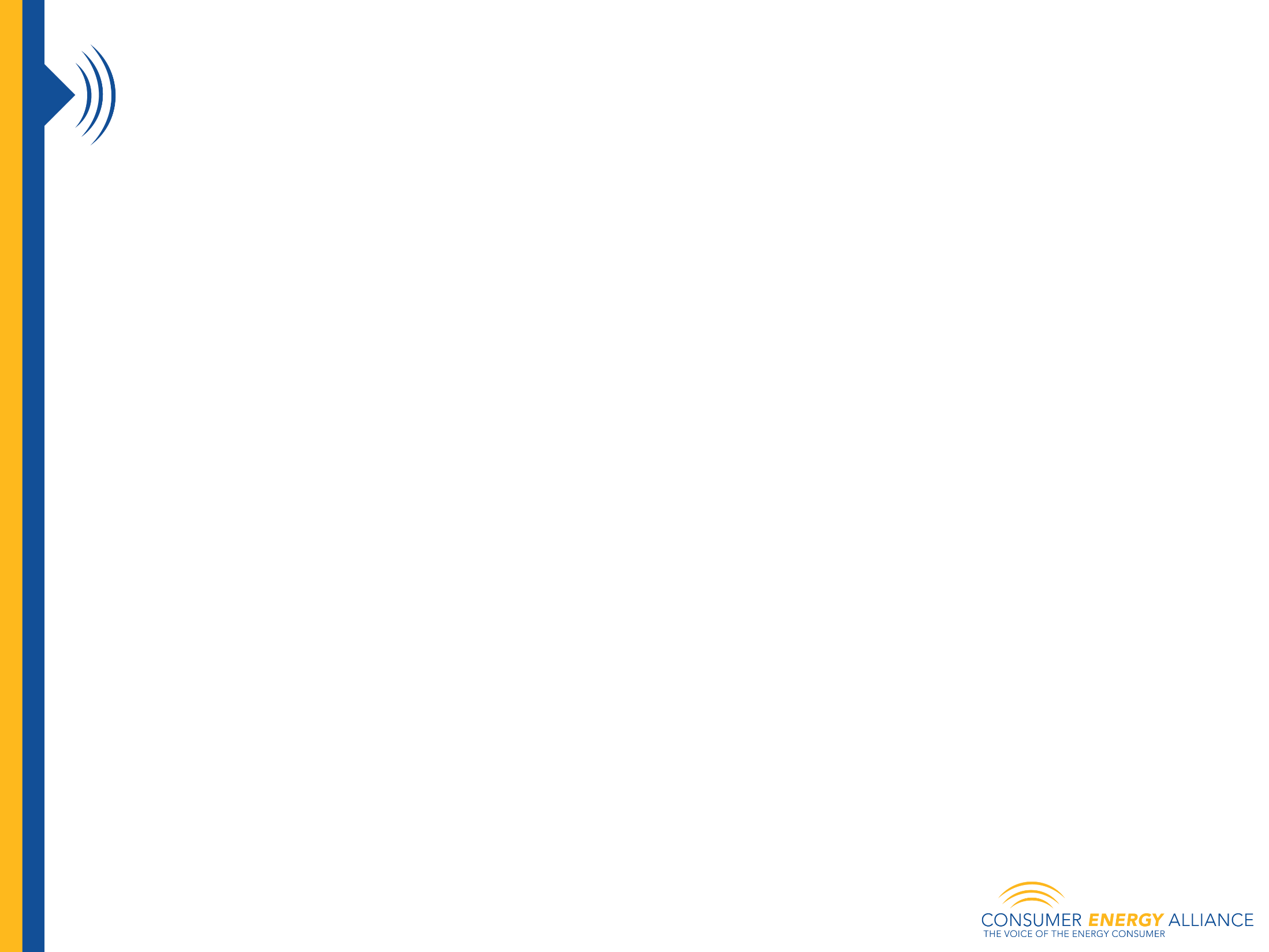 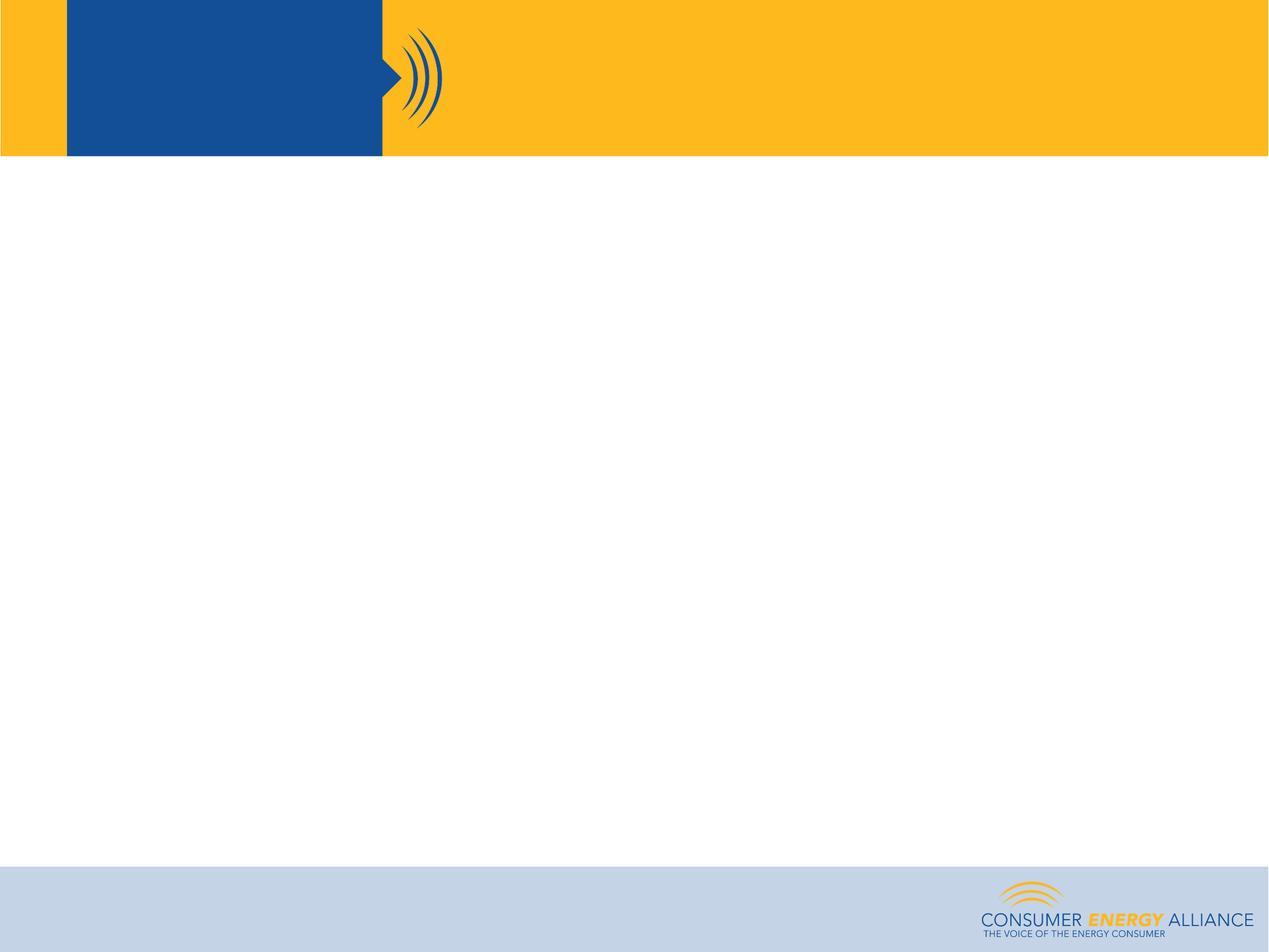 CONSUMER
ENERGY
ALLIANCE
Global Impact
CLICK TO EDIT MASTER TITLE STYLE
The study looked at greenhouse gas emissions from 167 cities across 53 countries. The worst 50 cities for 
total emissions were as follows (with figures in megatonnesof CO₂ equivalent):
1.	Handan, China (199.71)
2.	Shanghai, China (187.93)
3.	Suzhou, China (151.79)
4.	Dalian, China (142.51)
5.	Beijing,China (132.58)
6.	Tianjin,China (125.89)
7.	Moscow, Russia (112.53)
8.	Wuhan, China (110.86)
9.	Qingdao, China (93.56)
10.	Chongqing, China (80.58)
11.	Wuxi, China (76.88)
12.	Urumqi, China (75.32)
13.	Guangzhou, China (71.03)
14.	Huizhou, China (68.74)
15.	Shijiazhuang, China (67.80)
16.	Zhengzhou, China (66.16)
17.	Tokyo, Japan (66.08)
18.	Shengyang, China (64.10)
19.	Kaohsiung, China (63.64)
20.	Kunming, China (62.96)
21.	Shenzhen, China (62.91)
22.	Hangzhou, China (61.41)
23.	Hong Kong, China (55.90)
24.	Yinchuan, China (55.49)
25.	Chengdu , China (54.49)
26.New York City, US (51.31)
27.	Manilla, Philippines (49.47)
28.	Bangkok, Thailand (49.22)
29.	Dubai, UAE (48.26)
30.	Seoul, Korea (48.06)
31.	Nanjing, China (47.94)
32.	Istanbul, Turkey (47.53)
33.	Frankfurt, Germany (45.73)
34.	Jakarta, Indonesia (43.86)
35.	Changchun, China (42.62)
36.	Guiyang, China (42.09)
37.	Saint Petersburg, Russia (42.07)
38.	Singapore, Singapore (40.38)
39.	Jinan, China (38.49)
40.	Perth, Australia (36.33)
41.San Diego, USA (35.02)
42.	Jiaxing, China (33.94)
43.	London, United Kingdom (33.58)
44.Houston, USA (33.41)
45.	Stuttgart, Germany (32.82)
46.	Caracas, Venezuela (31.77)
47.Chicago, USA (31.48)
48.	Harbin, China (30.81)
49.	Mexico City, Mexico (30.69)
50.	Lanzhou, China (29.87)
7
7
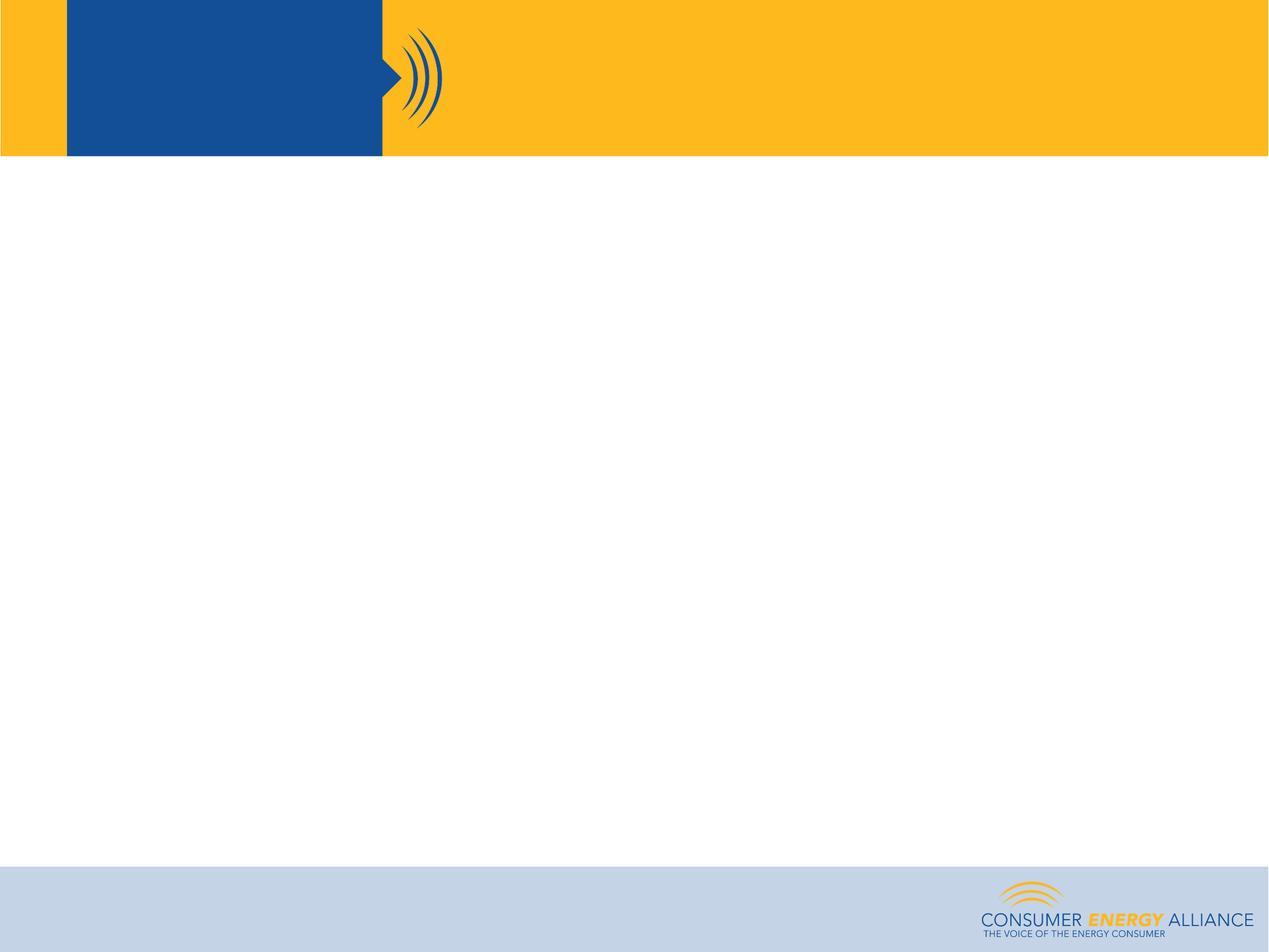 CONSUMER
ENERGY
ALLIANCE
Race to Decarbonization: 
Technologies
Carbon Capture
•	45 Q Tax Credits: $50 per metric ton to $85 per metric ton (and $180
per metric ton for carbon dioxide captured using direct air capture 
technology).
Hydrogen
•	45 V Hydrogen Production Tax Credit incentivizes clean hydrogen up
to $3.00/kilogram
Advanced Nuclear/SMRs
•	DOE Cost Sharing Programs
RNG
•	State incentives/procurement provisions
Battery Storage, Wind, Solar
•	Federal Tax Credits, State/Federal Grants, RECs, Net Metering
8